ATP-CTP Calculation of Order Promising Dates MS Dynamics 365 Business Central
Ing.J.Skorkovský,CSc. 
 
MASARYK UNIVERSITY BRNO, Czech Republic 
Faculty of economics and business administration 
Department of business management
ATP-CTP (CZ verze  vysvětlení)
V Dynamics 365 Business Central se používají dvě hlavní metody pro slibování termínů dodání: ATP (Available to Promise) a CTP (Capable-to- Promise).
ATP (Available-to-Promise): Tato metoda vypočítává dostupnost na základě aktuálních zásob a plánovaných příjmů. Pokud máte dostatek zásob na skladě nebo jsou na cestě, ATP vám poskytne datum, kdy můžete objednávku splnit1.
CTP (Capable-to-Promise): Tato metoda jde o krok dále a zahrnuje nejen dostupné zásoby, ale také výrobní kapacity a dodací lhůty od dodavatelů. CTP vypočítává, kdy můžete objednávku splnit, i když musíte nejprve vyrobit nebo objednat potřebné zboží1.
Obě metody pomáhají zlepšit přesnost a spolehlivost vašich dodacích termínů, což vede k lepší spokojenosti zákazníků.
ATP-CTP (Eng version)
In Dynamics 365 Business Central, there are two main methods for promising delivery dates: ATP (Available-to-Promise) and CTP (Capable-to-Promise).
ATP (Available-to-Promise): This method calculates availability based on current inventory and projected revenue. If you have enough inventory in stock or on the way, ATP will give you a date when you can fulfill order 1.
This method goes one step further and includes not only available inventory CTP (Capable-to-Promise): but also production capacity and lead times from suppliers. CTP calculates when you can fulfill the order, even if you have to produce or order the item first.
Both methods help improve the accuracy and reliability of your delivery times, leading to better customer satisfaction.
Calculations ATP-CTP
When Business Central calculates the customer’s delivery date, it performs two tasks:

Calculates the Earliest Delivery date when the customer has not requested a specific Delivery date.

Verifies if the delivery date requested by the customer or promised to the customer is realistic.
Introduction I.
A company must be able to inform their customers of Order Delivery dates.

The Order Promising Lines page enables you to do this directly from a sales order.

Business Central calculates shipment (earlier) and delivery (later)dates based on an item’s known and expected availability dates, which you can promise to customers.

If you specify a Requested delivery date on a sales order line, then that date is used as the Starting point for the following calculations:
Requested Delivery Date – Shipping Time = Planned Shipment Date 
Planned Shipment Date - Outbound Warehouse Handling Time = Shipment Date
Shipment Time
Requested Delivery Date
Planned Shipment Date
or
Planned Delivery Date
Shipment Date
Outbound
W. Handling T.
Planned Shipment Date
Picking
Introduction II.
Requested Delivery Date – Shipping Time = Planned Shipment Date 
Planned Shipment Date - Outbound Warehouse Handling Time = Shipment Date
-
Planned Shipment Date
Shipment Time
Requested Delivery Date
-
Shipment Date
Outbound
Handling
Planned Shipment Date
Nebo to může být znázorněno takto
Planned Shipment 
Date
Shipment
Date
Planned Delivery
Date
Shippment Time
OWHT
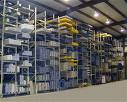 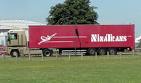 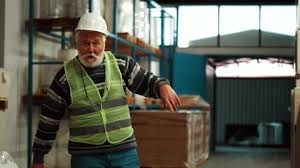 ATP-CTP
Available-to-Promise  
Capable-to-Promise    

ATP –  based on the reservation functionality of the system, which checks availabilities (Calculation of Delivery date) 

CTP –   based on WHAT-IF scenarios.  That is, calculating the earliest time when the requested item will be available. It calculates replenishment.   


       If there are no existing any Item Ledger entries, no incoming orders of the type Purchase, Transfer, Return or Production - then the system calculates the nearest date, creates order lines and reserves stock items.
ATP-CTP
Select Available-to-Promise if you want to calculate the Earliest date that the item will be available with respect to inventory, scheduled receipts, and  Gross Requirements.


Select Capable-to-Promise if you know that the item is presently out of stock and you want to calculate the earliest date that the item can be available by issuing new replenishment requisitions.

Before an item can be included in the Order Promising calculation, it must be marked as Critical. 
This setup ensures that non-critical items do not cause irrelevant order promising calculations.
Gross Requirements-explanation
Gross Requirements:
Gross requirements represent the total quantity of a product that is needed to satisfy the demand forecast. This includes both the demand from external customers and the demand generated by the production plan for other products within the organization.
In simple terms, gross requirements are the total demand for a particular item before considering any existing inventory.
Gross Requirement=Hrubý požadavek
Net Requirements-explanation
Net requirements, on the other hand, take into account the current inventory levels and the scheduled receipts (orders or production) that are already in the pipeline.
Net requirements are calculated by subtracting the current on-hand inventory and scheduled receipts from the gross requirements. This calculation helps determine the actual quantity that needs to be produced or procured to meet the demand.
Net Requirement=Čistý požadavek
Important equation (relation between GR and NR)
Net Requirements = Gross Requirements - (On-Hand Inventory + Scheduled Receipts – Schedule Deliveries –Safety Stock)
ATP –CTP
Blues Location
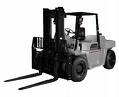 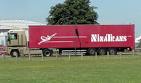 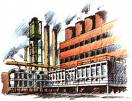 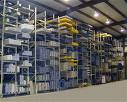 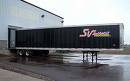 1D - OWHT
Shipment time
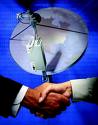 Customer Card
Blue Location card tab Warehouse
Customer
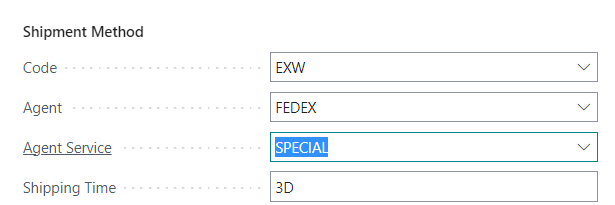 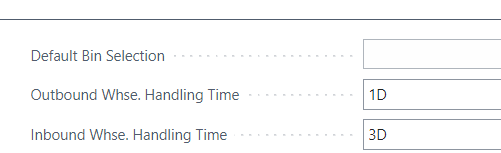 ATP –CTP – Order Promising Setup
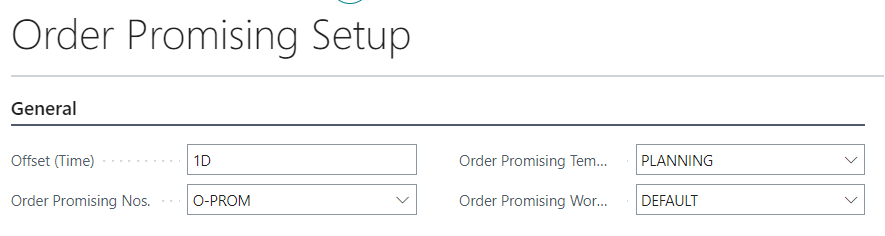 The Offset Time Delay -> Compensation (Time) field contains the amount of time the program must wait before it can issue a new purchase order, production order or transfer order. It was already mentioned in the section describing reservations.  
  
 
The period begins on the current date
Used Time units can be days, working days, weeks, months, quarters or years
Parameters used for ATP-CTP calculations
OWHT=Outbound Warehouse Handling Time 
IWHT=Inbound Warehouse Handling Time
OWHT
Shipment Time
Safety Lead Time
IWHT
Lead Time
Vendor
Customer
Locations setup
Lead time calculations Setups
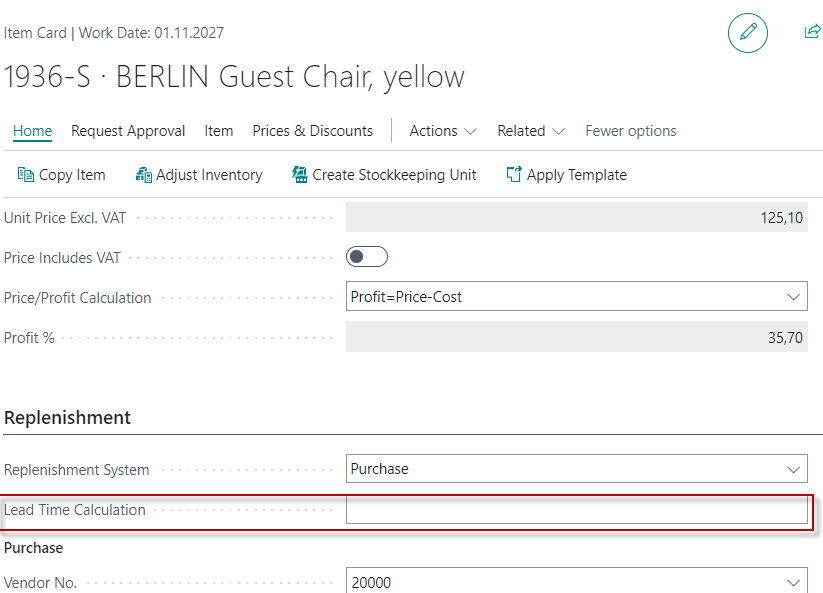 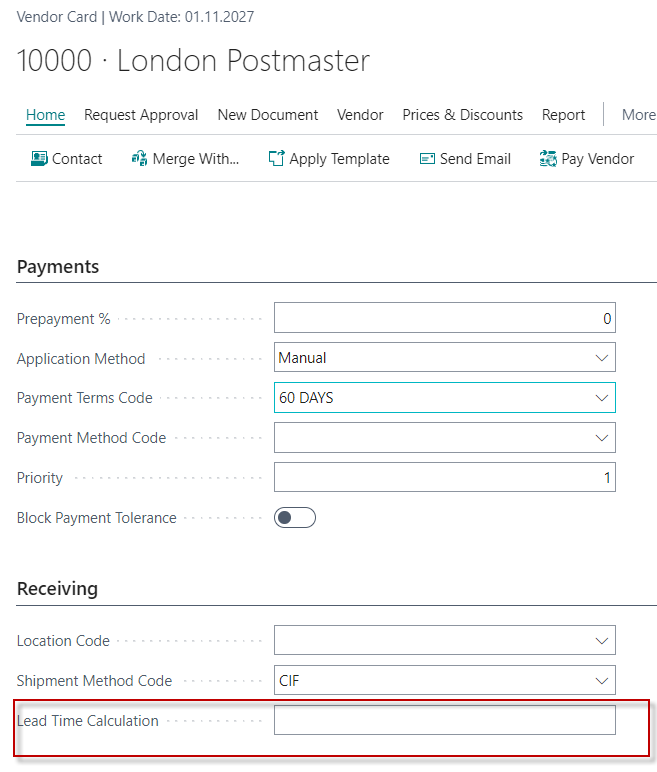 Lead time calculations-explanation-CZ version
V Business Central hodnota pole Lead Time Calculation na kartě dodavatele a na kartě zboží ovlivňuje, kdy je třeba objednat zboží, aby bylo doručeno včas.

Lead Time Calculation na kartě dodavatele: Tato hodnota určuje dobu, kterou dodavatel potřebuje k dodání zboží od okamžiku objednání. Pokud je tato hodnota nastavena, Business Central ji použije k výpočtu data objednávky na základě požadovaného data doručení1.

Lead Time Calculation na kartě zboží: Tato hodnota určuje dobu, kterou potřebujete k přípravě zboží na skladě, včetně času na zpracování a manipulaci. Pokud je tato hodnota nastavena, Business Central ji použije k výpočtu data, kdy bude zboží dostupné k vyzvednutí1.

Při zadávání objednávky Business Central kombinuje tyto hodnoty, aby vypočítal optimální datum objednávky a očekávané datum doručení. Pokud například zadáte požadované datum doručení, systém automaticky vypočítá datum objednávky odečtením celkové doby dodání (dodavatel + zboží) od požadovaného data1.
Požadované datum doručení na kartě Dodavate ->Requested Delivery date 
(nebude uvažováno v našem jednoduchém modelu)

Náš model bude brát do úvahy LS and SLT POUZE na kartě zboží (viz vyjádření na snímku 18)
Lead time calculations-explanation-ENG version
In Business Central, the value of the Lead Time Calculation field on the Supplier tab and the Item tab affects when you need to order goods to be delivered on time.
 Lead Time Calculation on the Supplier card: This value determines the amount of time it takes the supplier to deliver the item from the time of ordering. If this value is set, Business Central uses it to calculate the order date based on the requested delivery date.

Lead Time Calculation on the Item Cards. If this value is set, Business Central will use it to calculate the date the item will be available for pick-up.

When you place an order, Business Central combines these values to calculate the optimal order date and expected delivery date. For example, if you enter a desired delivery date, the system automatically calculates the order date by subtracting the total delivery time (supplier + item) from the desired date.
Statement 
 
in our model we will use
 only the Lead time calculation and the item card
Simple model (ATP Calculation) I.
First of all, it is also necessary to create a new item card with the parameters 
that will be part of the calculation, set the parameters of the model location 
and the customer to whom we will deliver our model item. 

Working day will be set in this PWP presentation to 3.7.2023 (2023/07/03)
Due to the type of license in our BC instances allowing to work realistically
 only from 1.11. to 28.2. of that year, we set today our Working date 
to 3.11.2027 for real modeling of ATP-CTP.
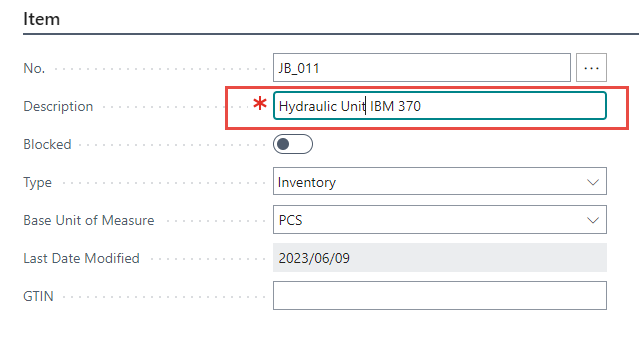 More Tabs
Simple model (ATP Calculation) II.
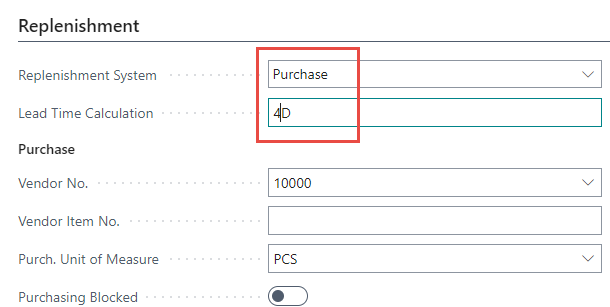 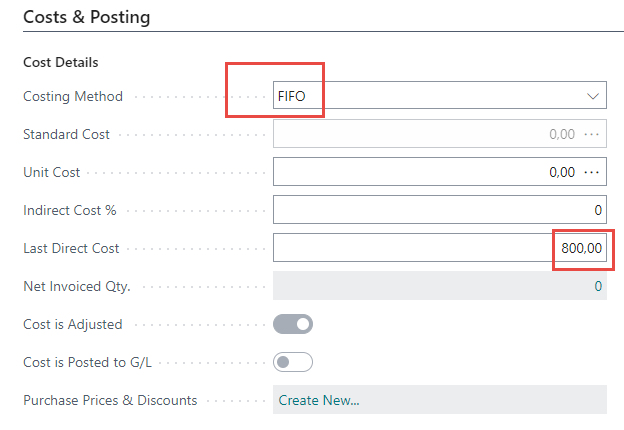 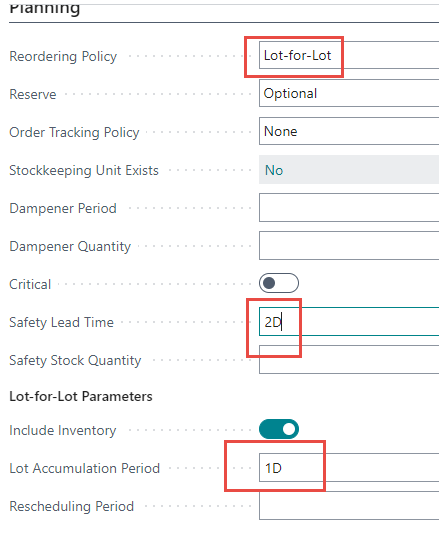 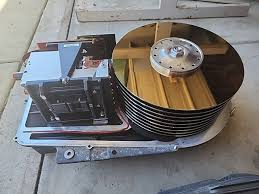 Simple model (ATP Calculation) III.
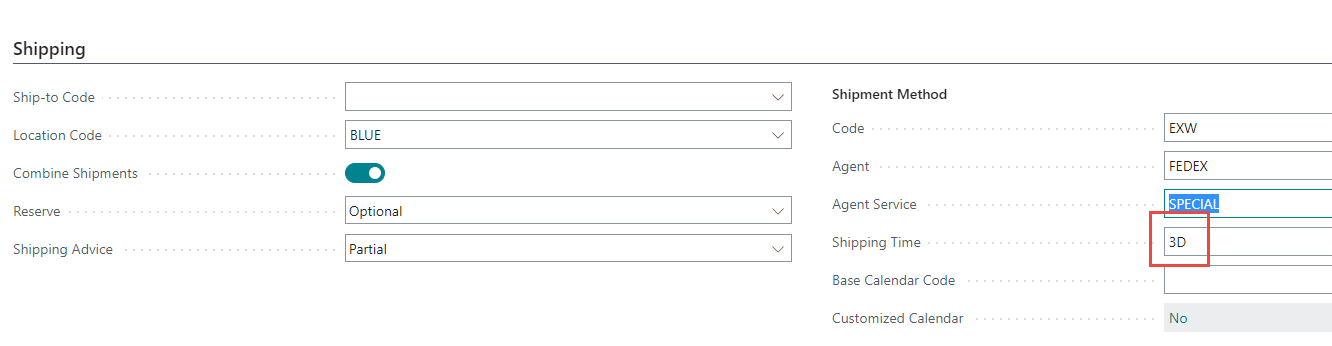 Customer 1000
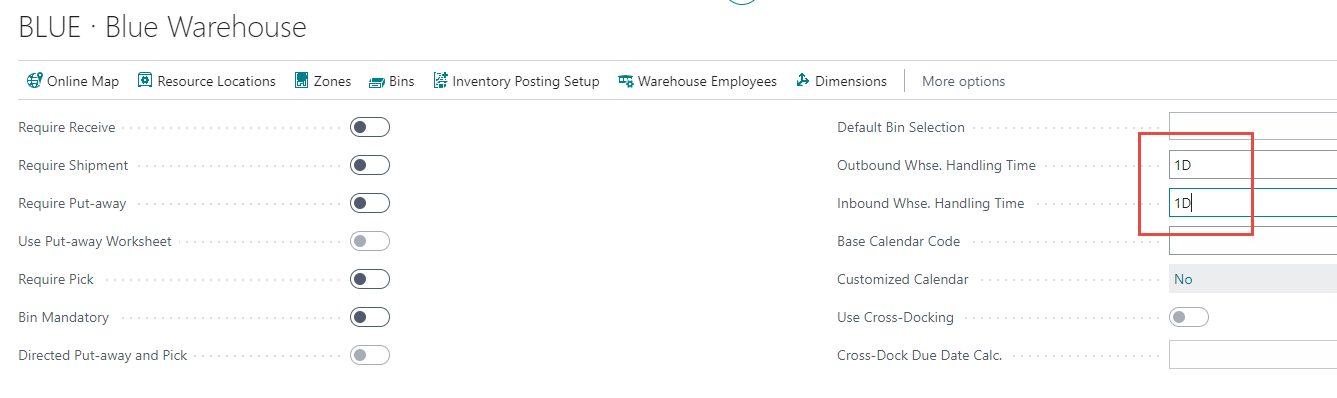 Purchase of item JB_011 by use of Item Journal
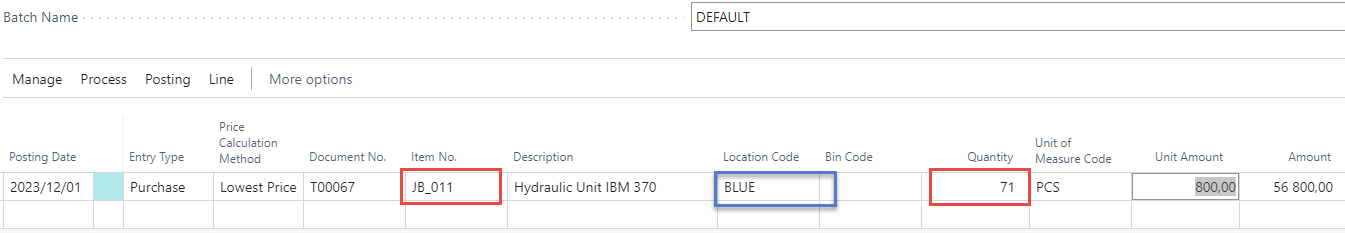 F9
Important Quantity   
(will be used later)
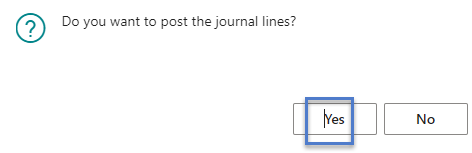 Item ledger entry
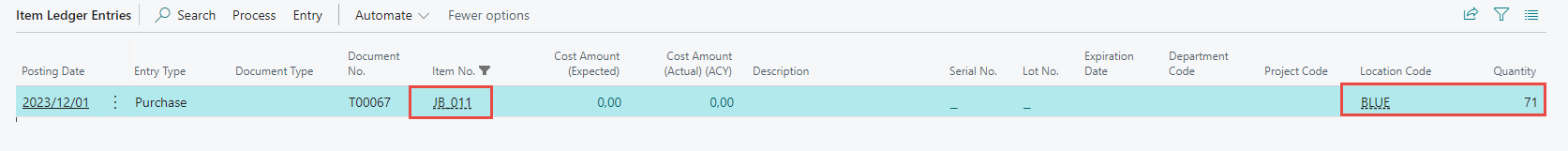 At this moment we have a total of 71 pieces of our items in stock in location Blue
Items by Locations & Availability
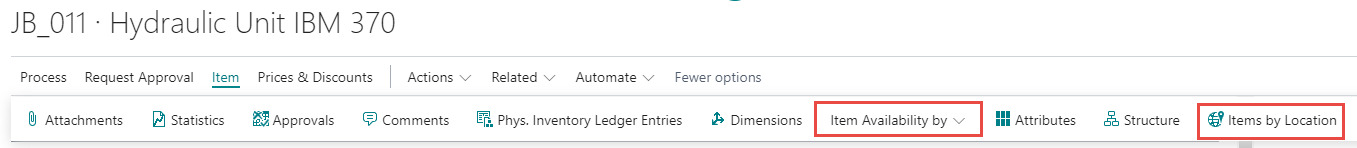 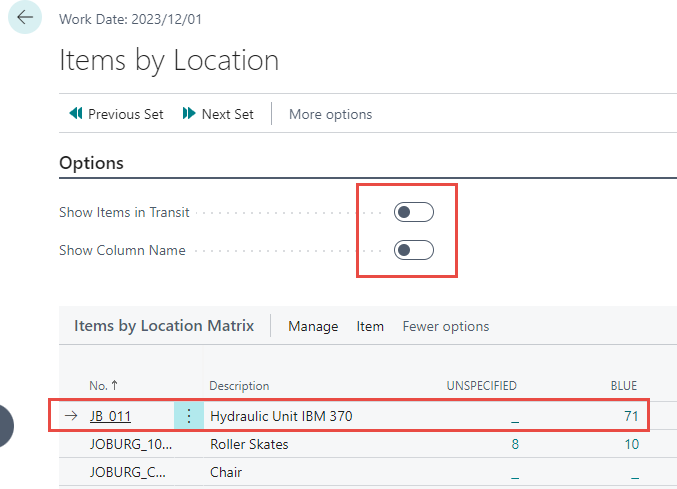 Items by Locations & Availability by period
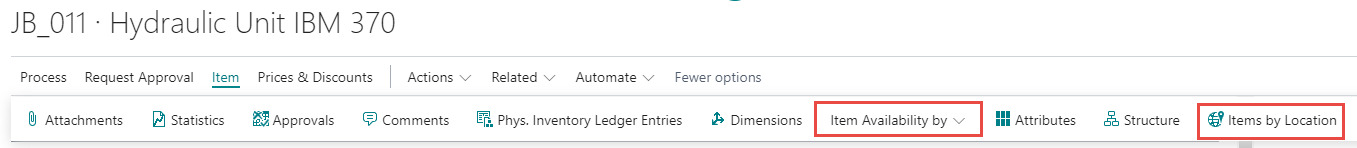 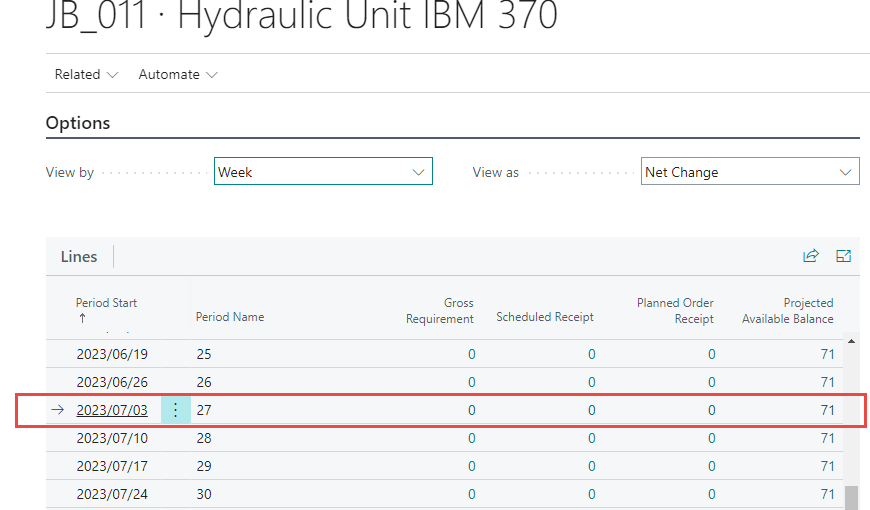 Sales Order (our Customer must have set Shipping time to 3D)
Only Sales Order Line presented in this PWP presentation !
We have already purchased 71 items by use of Item Journal
and we require only 50 pcs – see a quantity field  in Sales Order line.
Lead Time nor Safety Lead Time will be not used in this part of the model.
In this example, we do not consider manually entered Requested Delivery Dates (if visible) 
into the Sales line (each line may have a separate Requested Delivery Date).
If we enter this date in the sales order header, where the field also exists, 
this value is automatically transferred to all lines. In our example we will not consider this.
1st part of the Sales Line
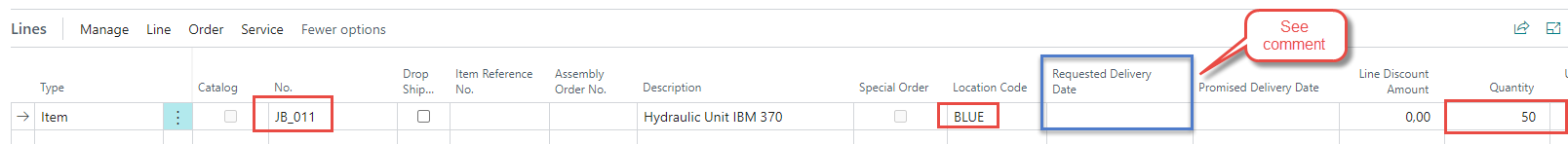 2nd part of the Sales Line
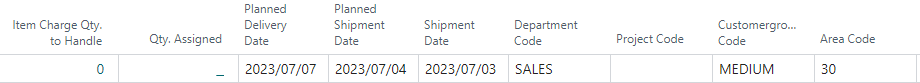 3D=Shipping time
1D=OWHT
Sales Order (our Customer must have set Shipping time to 3D)
2nd part of the Sales Line
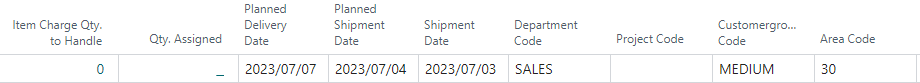 3D=Shipping time
1D=OWHT
Explanation of dates
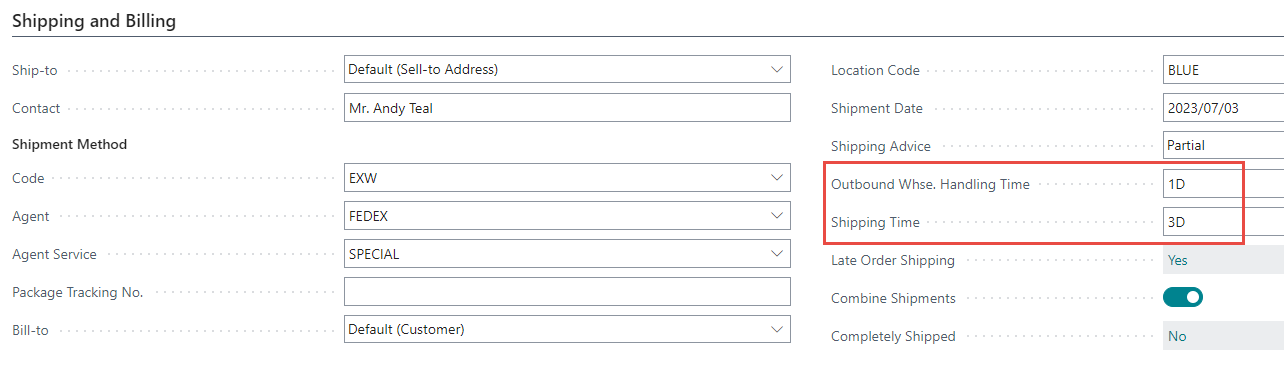 Sales Order : Order Promising function
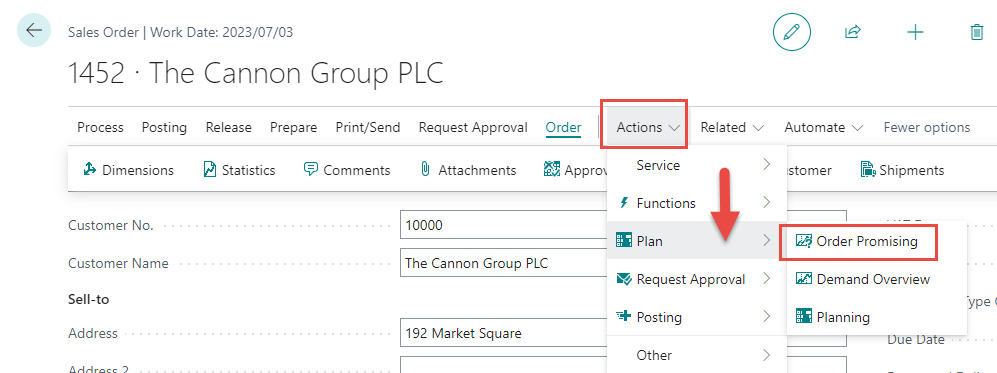 What's left in stock (71-50=21)
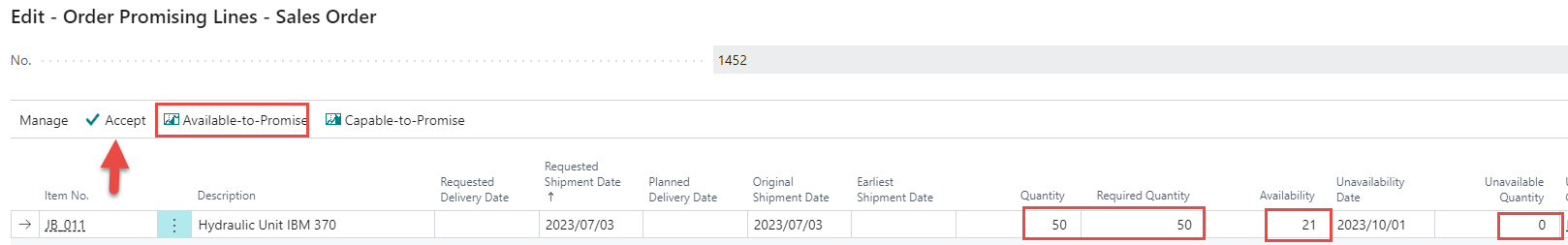 Before ATP activation and ATP proposal approval
See next slide
ATP Calculation
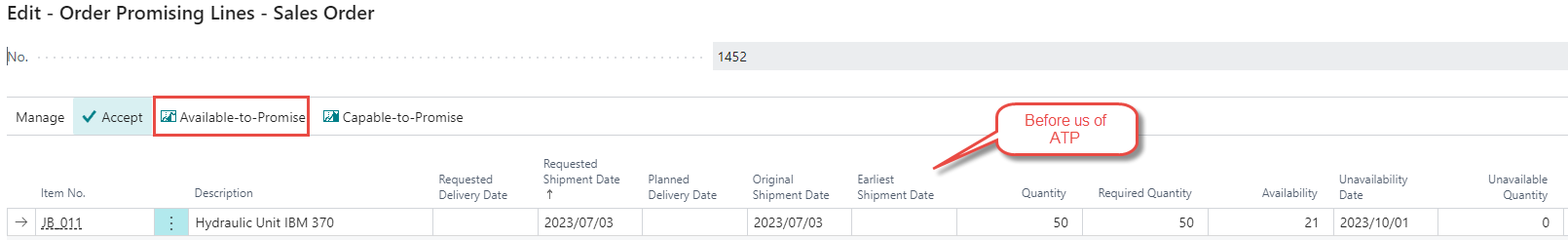 Before use of
      ATP
ATP
 calculations
Suggestion
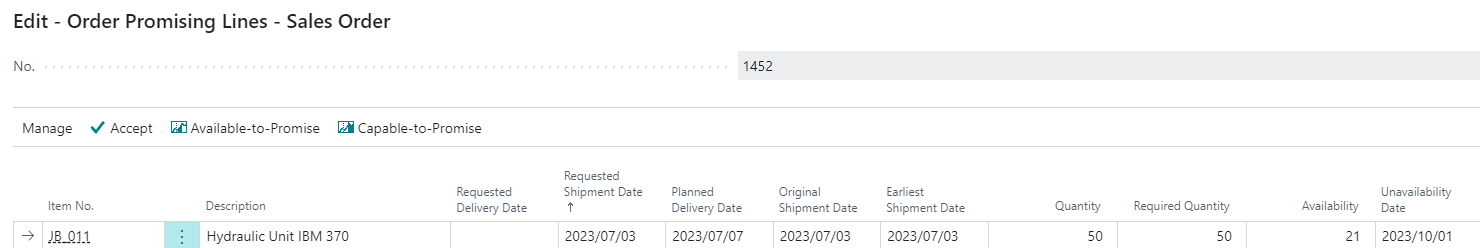 ATP Calculation
After accepting the calculation, it was not reflected in the sales line.
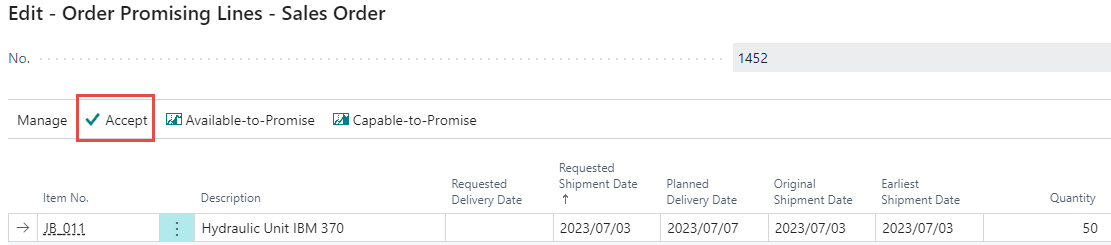 Manual modification of the required quantity in the sales order line 50->100
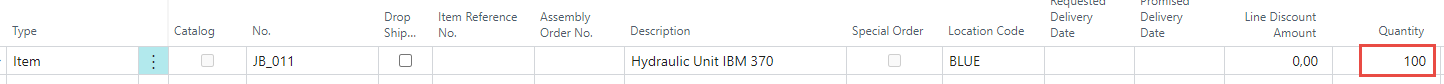 Reason for change Quantity per 100 pcs-> Purchase and related parameters 
such as Lead Time Calculation ( in our Setup =4D) and IWHT  (1D)
CTP Caluclation
We use CTP because  ATP has already been used and more,  we need to plan the replenishment of the stock with 29 pcs
We're 29 units short
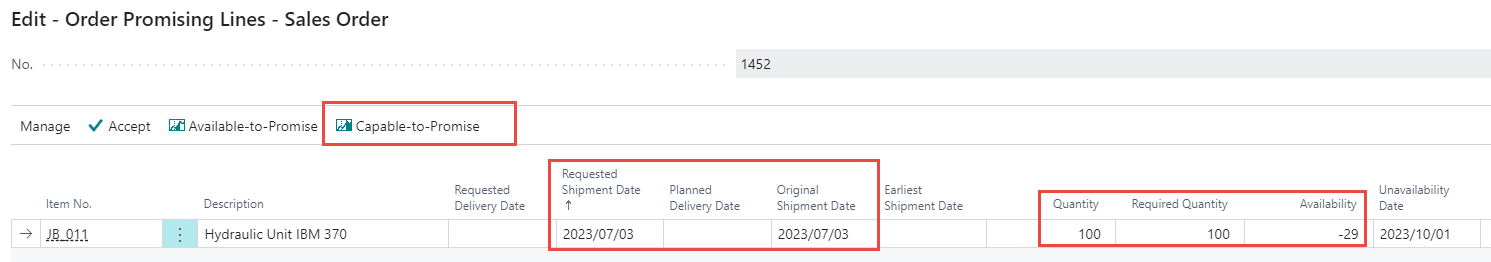 100=71+29
Shipping time +OWHT=3D+1D
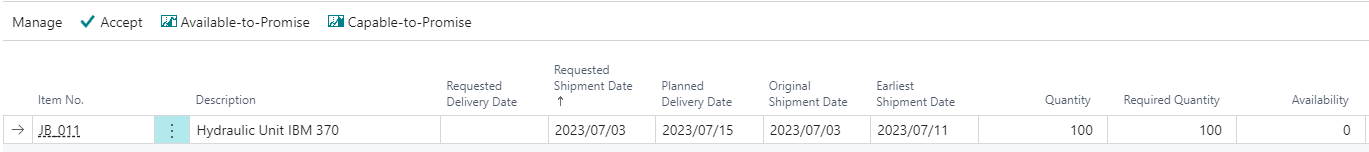 12 days=4D+8D
8 days
It will be necessary to accept
Purchase process (after the CTP calculation) 
July 3 -> July 11 = 8D = 4D (Lead Time) + 2D (Safety Lead Time)+ 1D (IWHT at Location Blue) + 1D Offset)
Specifies the period of time to wait before issuing 
a new purchase order, production order, or transfer order.
Part of Sales Line : CTP calculation Accepted calculation
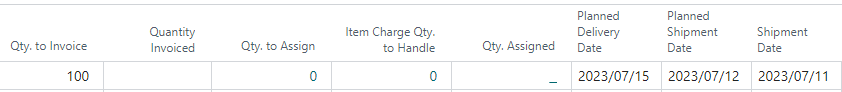 1 day
3 days
4 days
Sales process  
15.7.-11.7. = 4D = 3D (Shipment Time)+ 1D (OWHT from Location Blue )
New example
In classes
A realistic model in classroom teaching
CTP do finálního výpočtu zahrnuje soboty a neděle!
User role settings
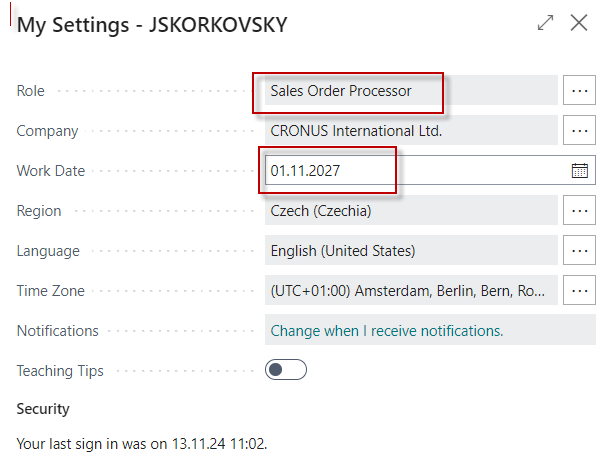 Setup LT and SLT
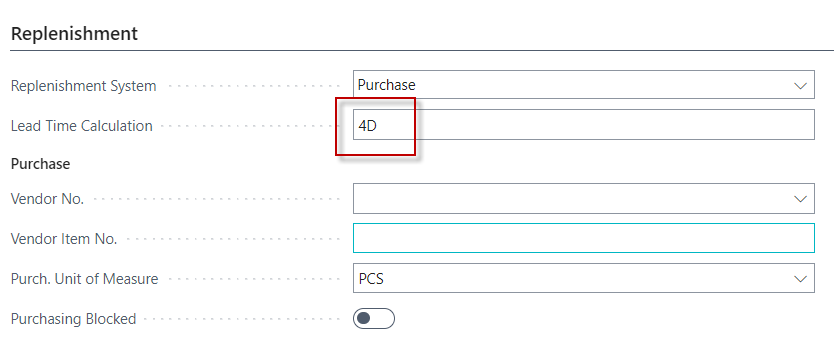 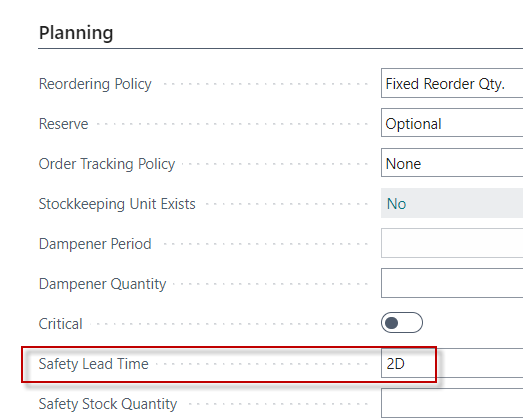 Purchase item „kosa ocelová luční“
We  used Item journal  ->71 pcs to location BLUE
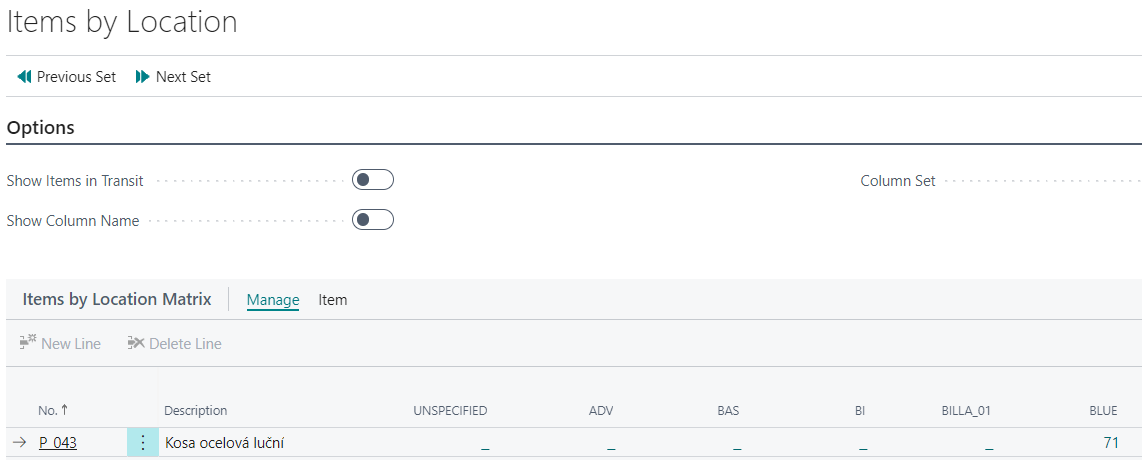 Setup Shipping time (new customer) and Order Promising Setup
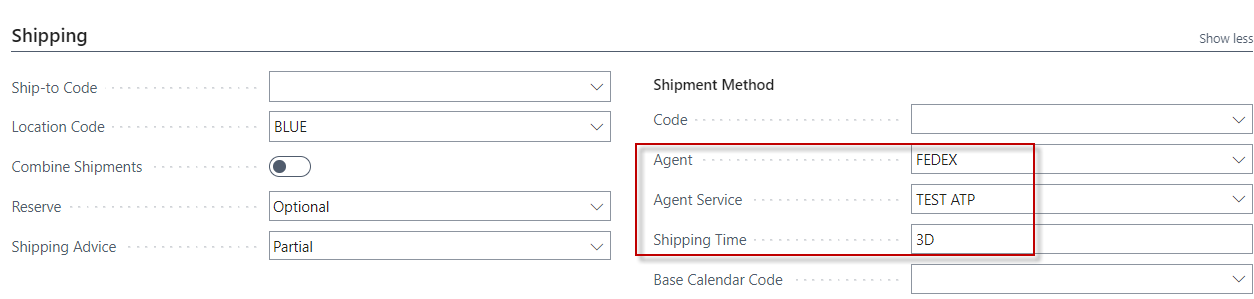 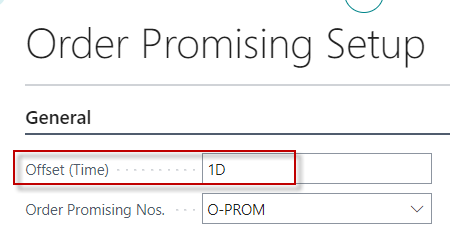 Sales order (line only)
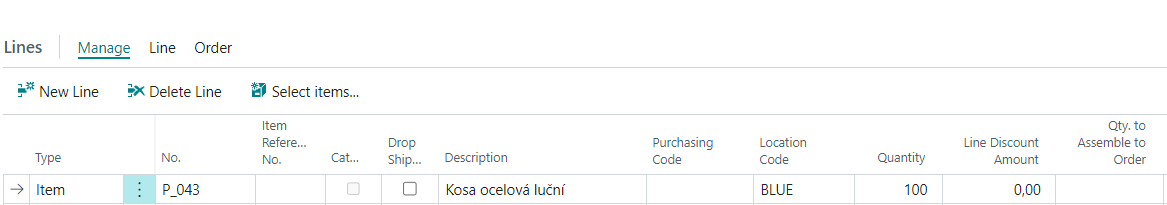 1st part
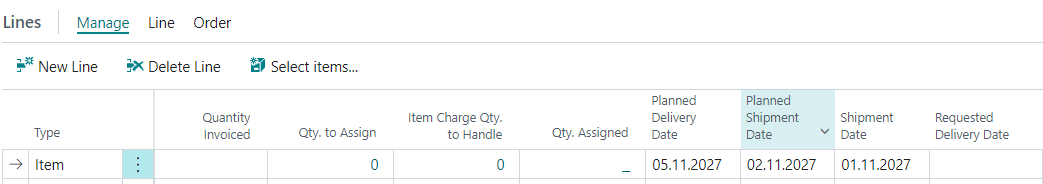 2nd part
1 day=OWHT
3 days-ST
Action- Plan-Order Promising-CTP
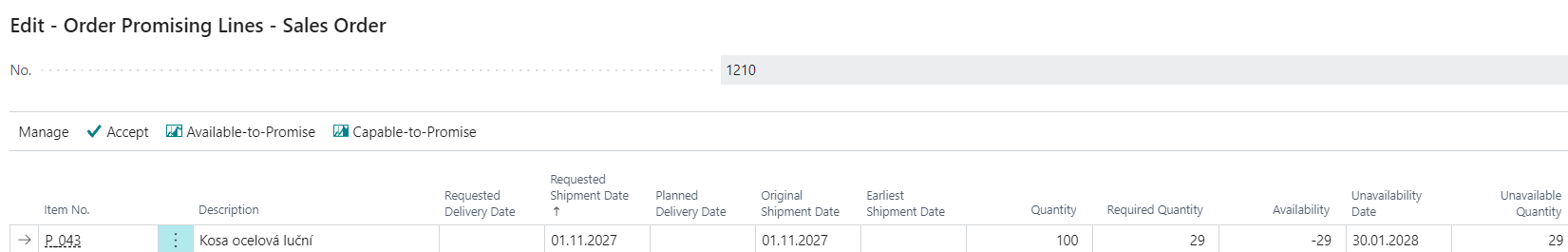 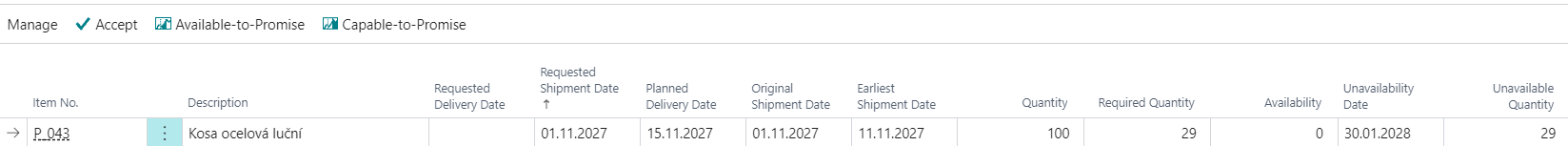 15.11. <-> 11.11 -> 4 Days = Shipping Time +OWHT=3D+1D
11.11.<->     1.11.->  10 Days = LT+SLT+IWHT+Offset+2 days (Suterday- Sunday)=
                                                   = 4D +2D +1D+1D+2D (weekend)
Action- Plan-Order Promising-CTP
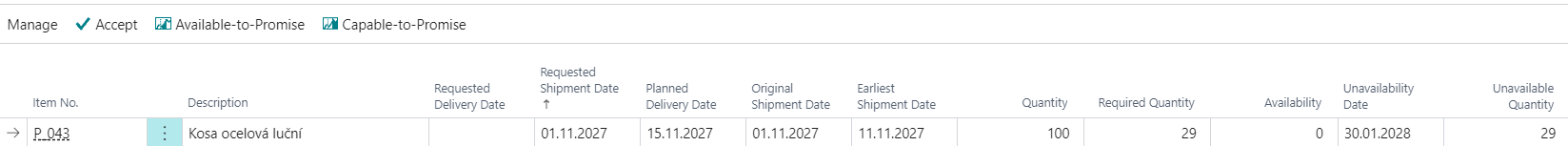 Sales line 2nd part
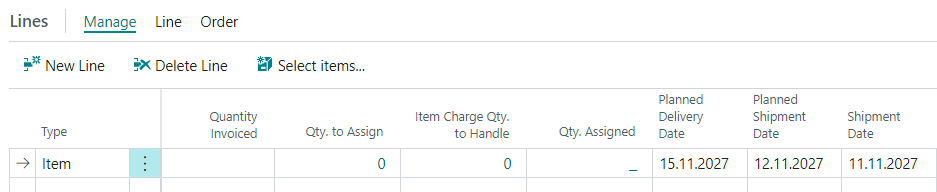 1 day=OWHT
3 days-ST
Reservation
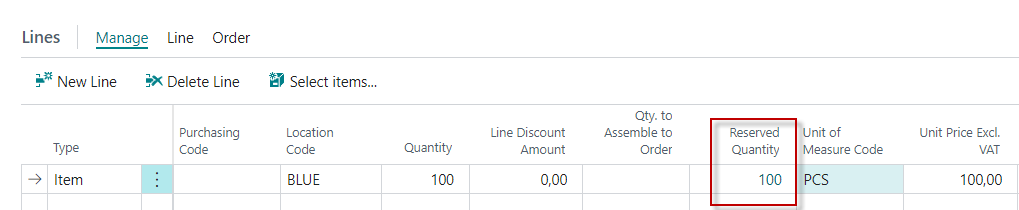 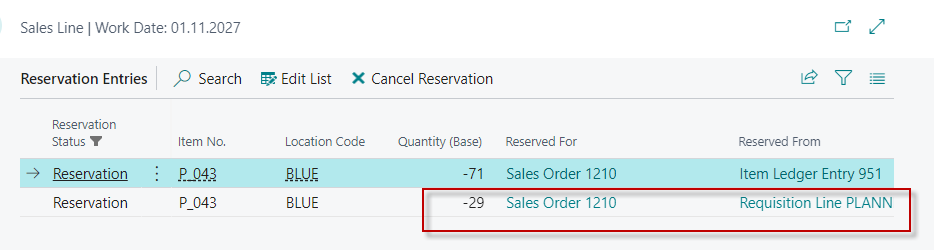 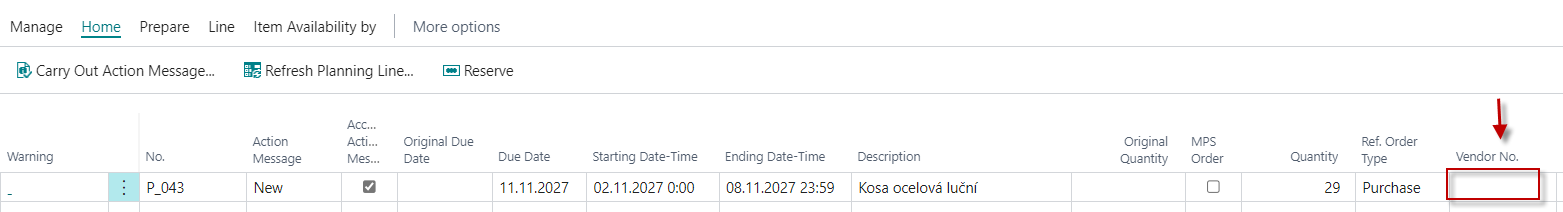 Add Vendor code
Purchase order line
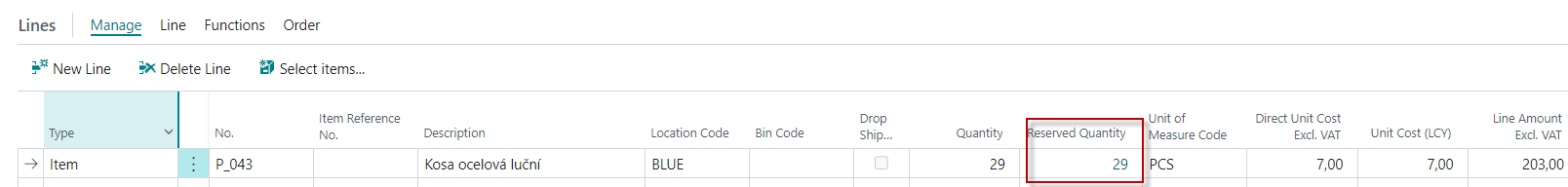 F9
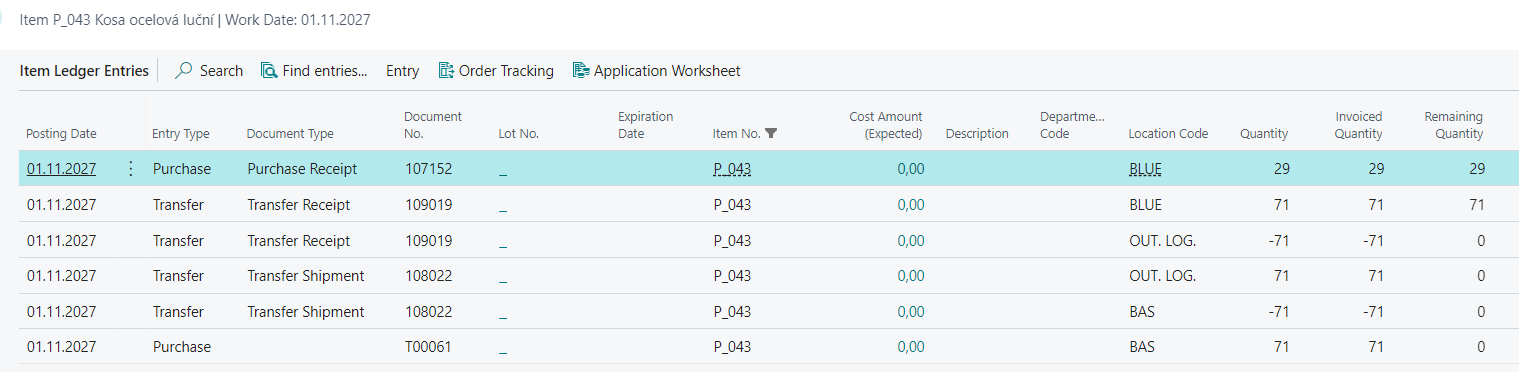 It was originally bought in the wrong location and corrected by transfer
Další varianta pro stejné parametry (pouze WD=2.12.2027 místo 1.11.2027)
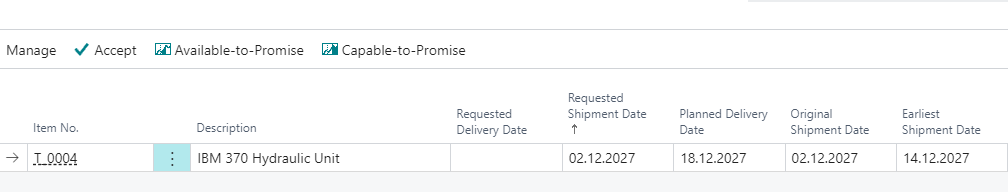 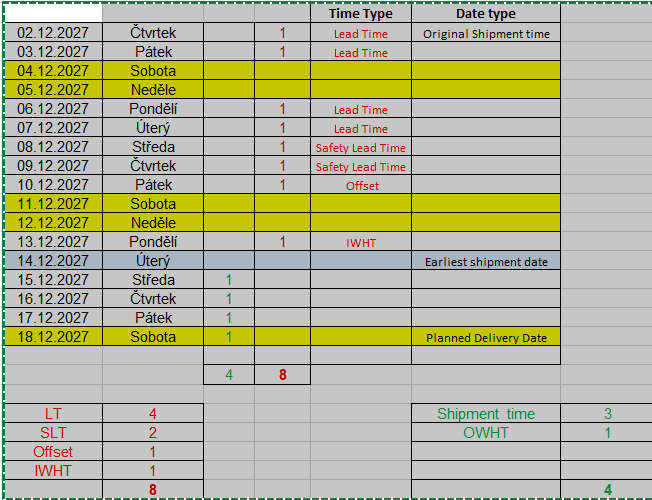 8 D + 2D weekend
4D
Varianta příkladu z výuky 20241125
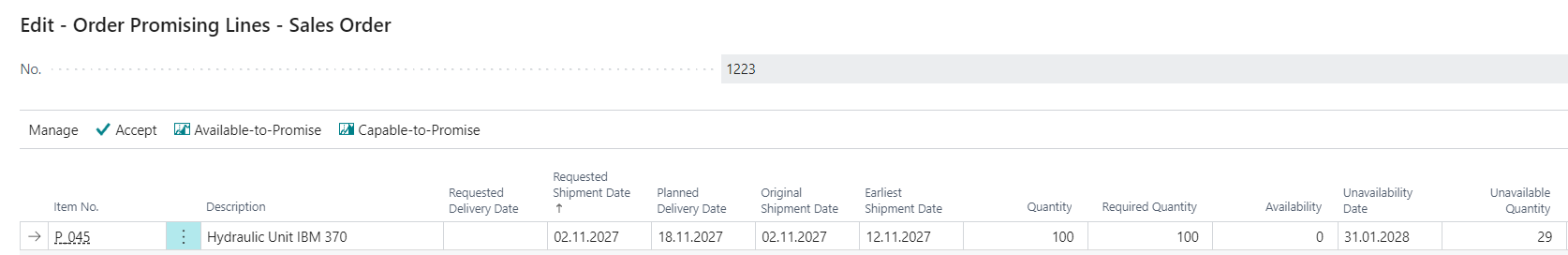 8 D + 2D weekend
4D + 2D weekend
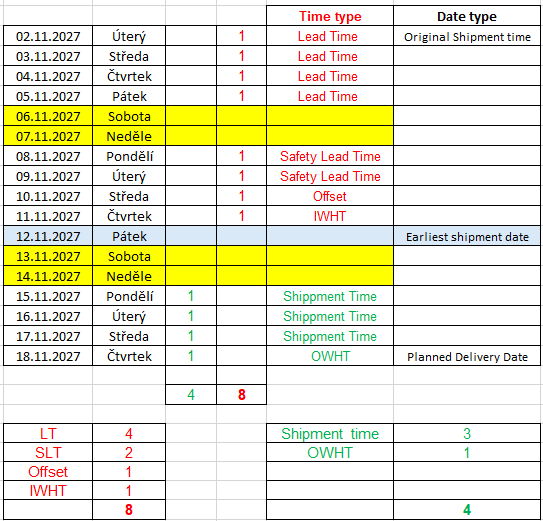 End of Basic section
Advanced area of ATP-CTP
Navazuje na původní příklad !!
Je už provedena v modelu, takže není potřeba 
dále probírat

 1. Reservation -> RQWS -> Purchase (to replenish) 
2.  Requested Delivery Date Options
Reservations I.
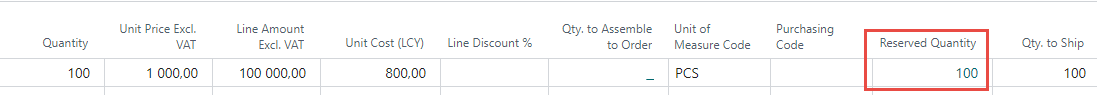 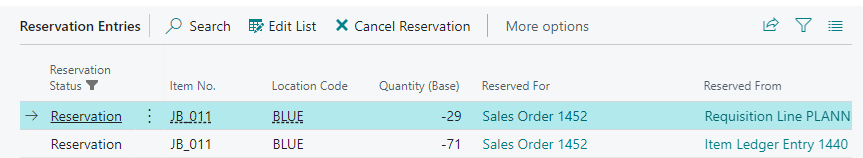 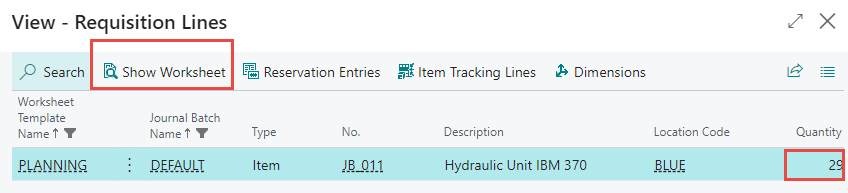 Proposed refill
Reservations II.
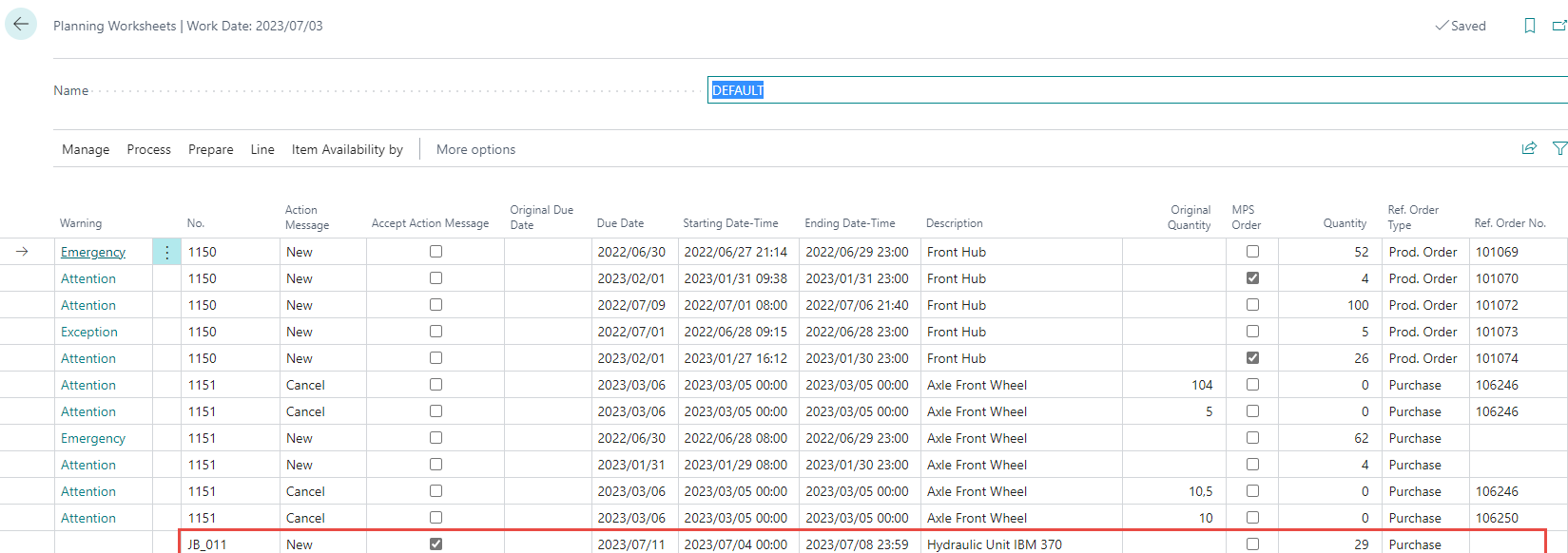 Carry out action message
Purchase Order
Purchase Order line
1st part Purchase line
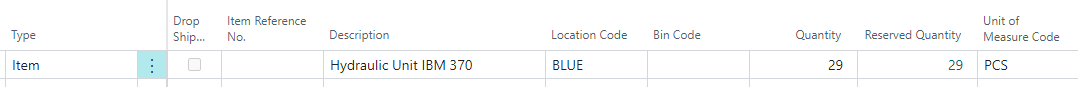 2nd part Purchase line
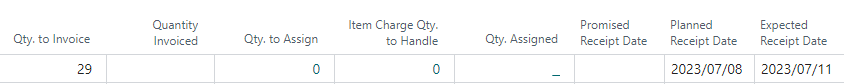 3 days
Sales line
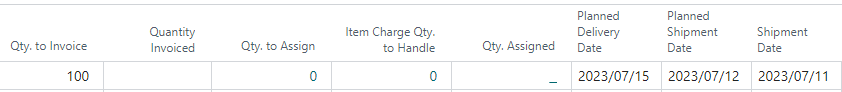 See 3 days calculation
Calculation purchase
Planned Receipt date + Inbound warehouse handling time + Safety Lead time = Expected receipt date 

7.8. +2D (Safety Lead Time) +1D (IWHT)= 11.8
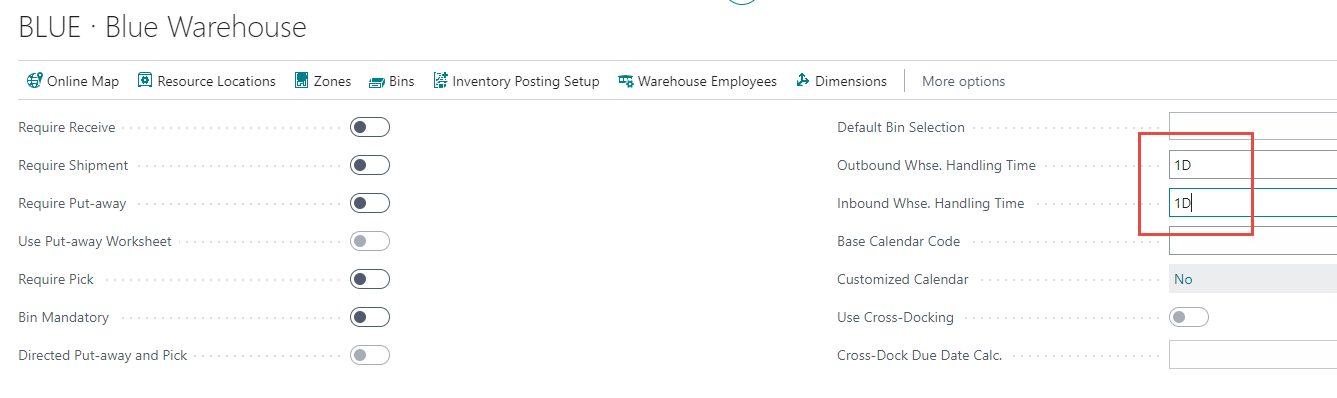 Unavailability date
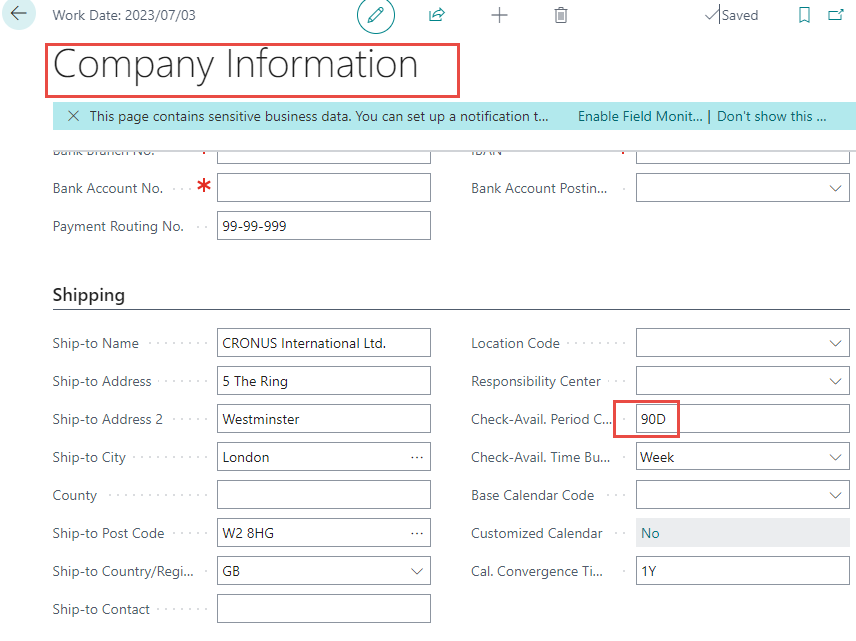 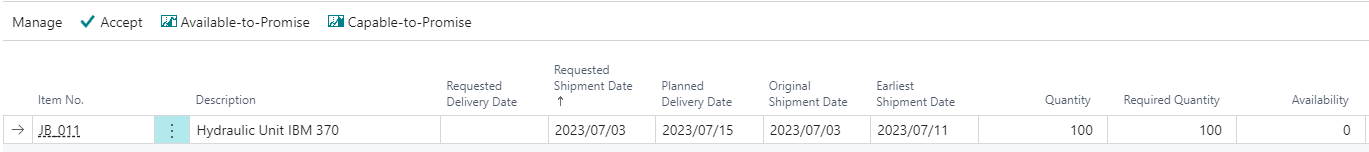 Sales line
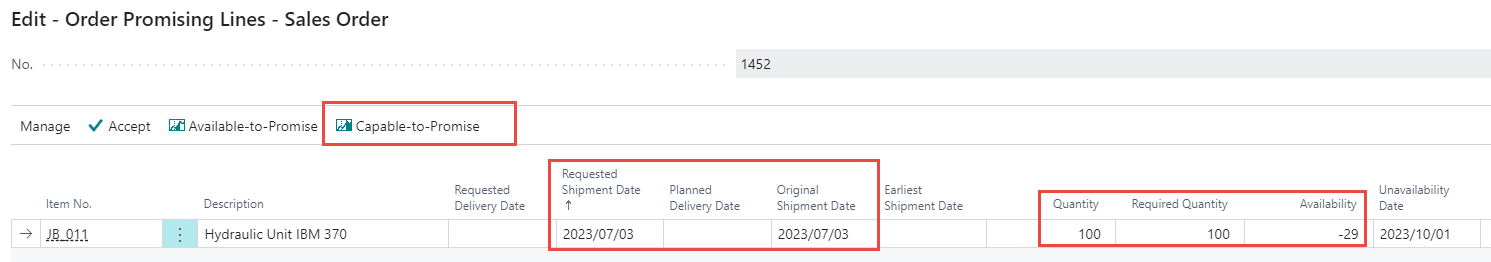 90 Days
Reqested Delivery date options
Requested Delivery date not specified
Shipment date + outbound whse. handling time = Planned shipment date
 Planned shipment date + Shipping time = Planned delivery date
Planned Delivery Date =Shipping Time + OWHT + Shipment date
Requested Delivery date specified
Requested delivery date - Shipping Time = Planned shipment date
Planned shipment date - outbound whse. handling time = Shipment date
Requested Delivery Date =Shipping Time + OWHT + Shipment date
Requested Delivery Date & ATP-CTP
Working day will be set to 3.7.2023 (2023/07/03) 
We will sell all item JB_011 in order to get Inventory=0
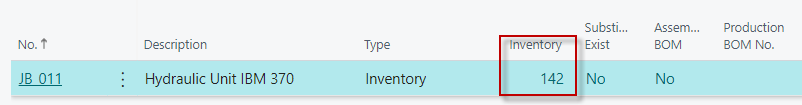 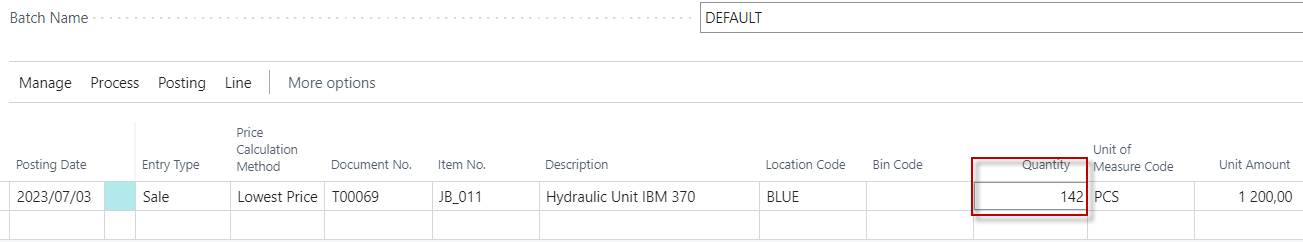 F9
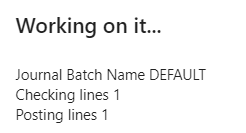 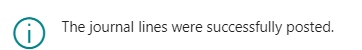 Sales order 1
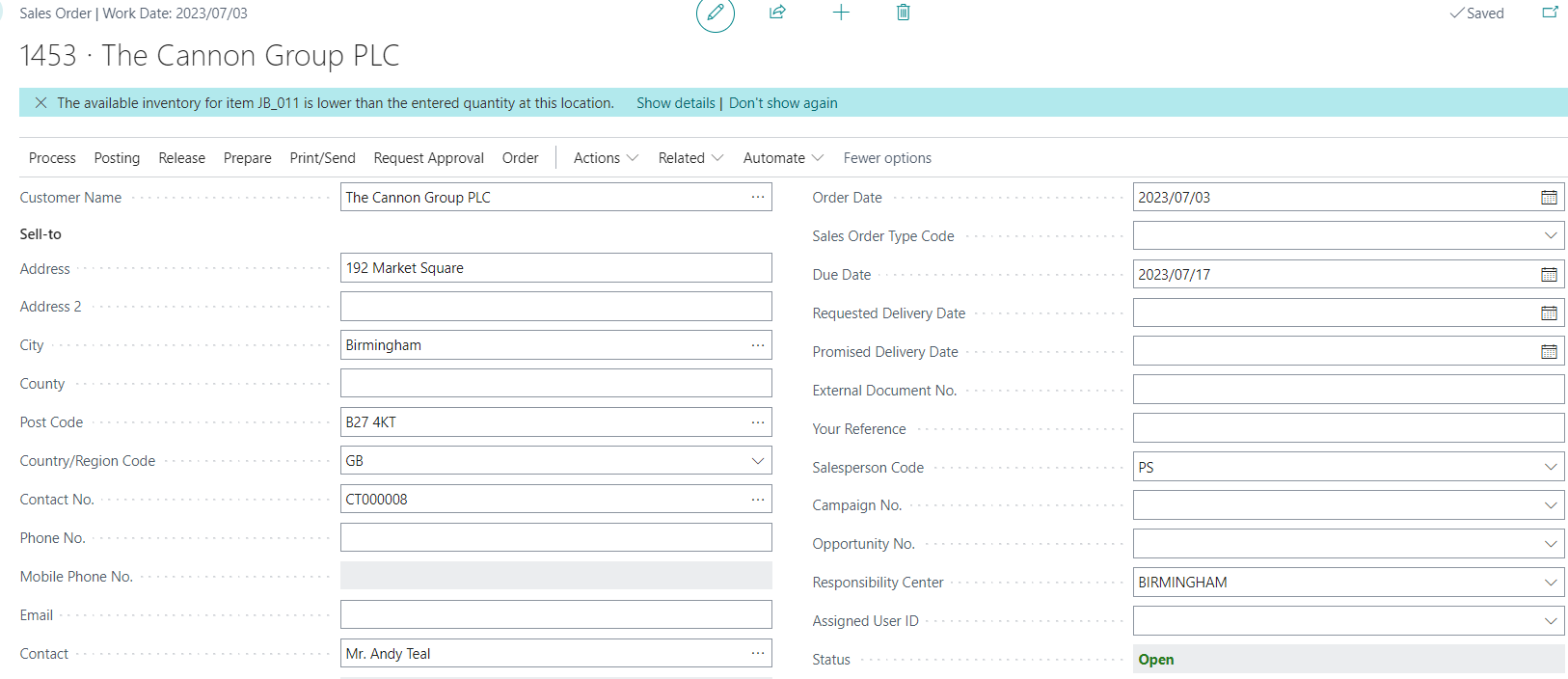 1st part of the Sales Line
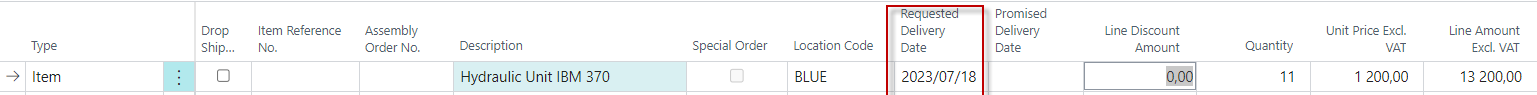 2nd part of the Sales Line
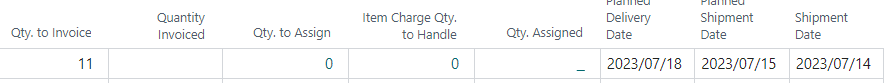 Shipment time
OWHT
Sales order 2 (Action -> Plan -> Order Promising)
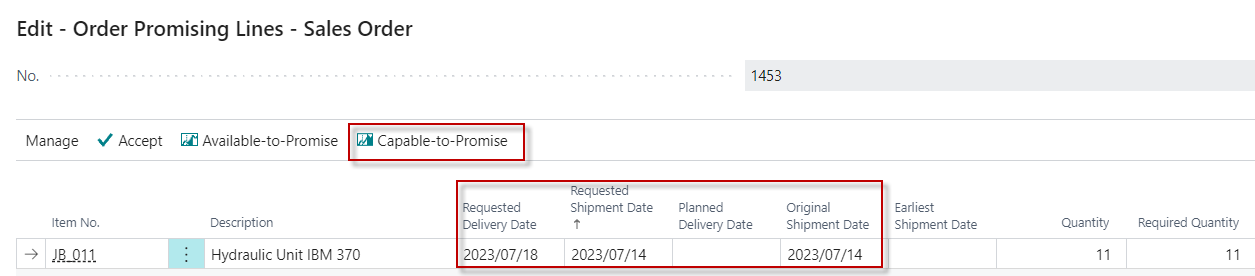 4D
4D = 3D (Shipment Time)+ 1D (OWHT from Location Blue )
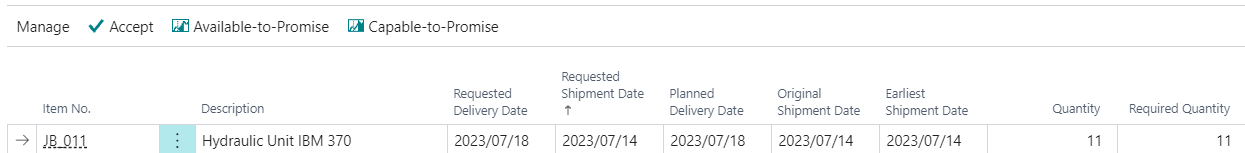 Reserved quantity
Part of the Sales Line
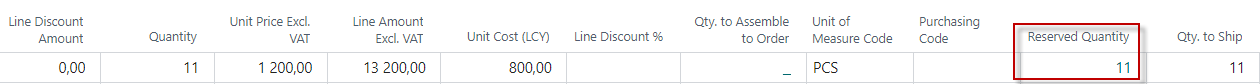 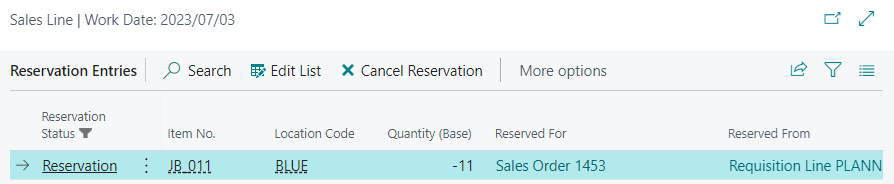 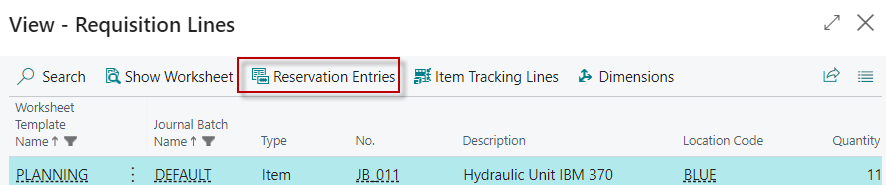 Requsition Worksheet
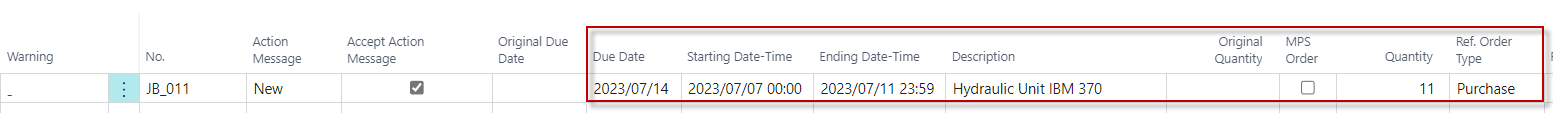 Carry out action message
Purchase Order
Purchase process (after the CTP calculation) 
July 7 -> July 14 = 7D = 4D (Lead Time) + 2D (Safety Lead Time)+ 1D (IWHT at Location Blue)
order date + lead time calculation = planned receipt date
planned receipt date + inbound whse. handling time + safety lead time = expected receipt date
3D
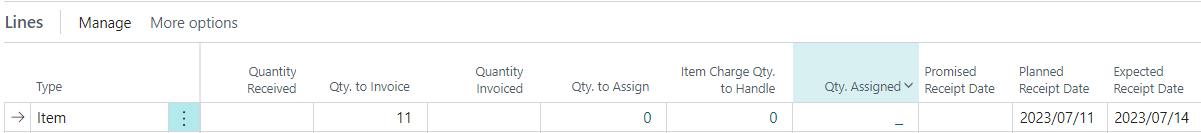 Purchase line
Combination of CTP and reservations
1. Create a new item with the same parameters as the stock items already used (LT=4D, SLT=2D,...) – Date 03.07.20232. Purchase 10 pieces of this item using Item Journal2. Moving the working date into the future -  17.7.20233. Creating a Purchase order (20 Ks) with the understanding that this document will not be charged  and will serve as an additional source for booking in addition to the stock 
3.a ->Working date to 31.7.2023  4. Sales order for 40 pcs of this item5. Reservation with actual Item ledger entries (stock) lines 3 pcs and 7 pcs 6. Reservation with actual Purchaser Order lines 11 pcs and 9 pcs 6. CTP and accept calculations7. See field reservation 8. See Purchase order dates 9. See Sales Order dates
Purchase order
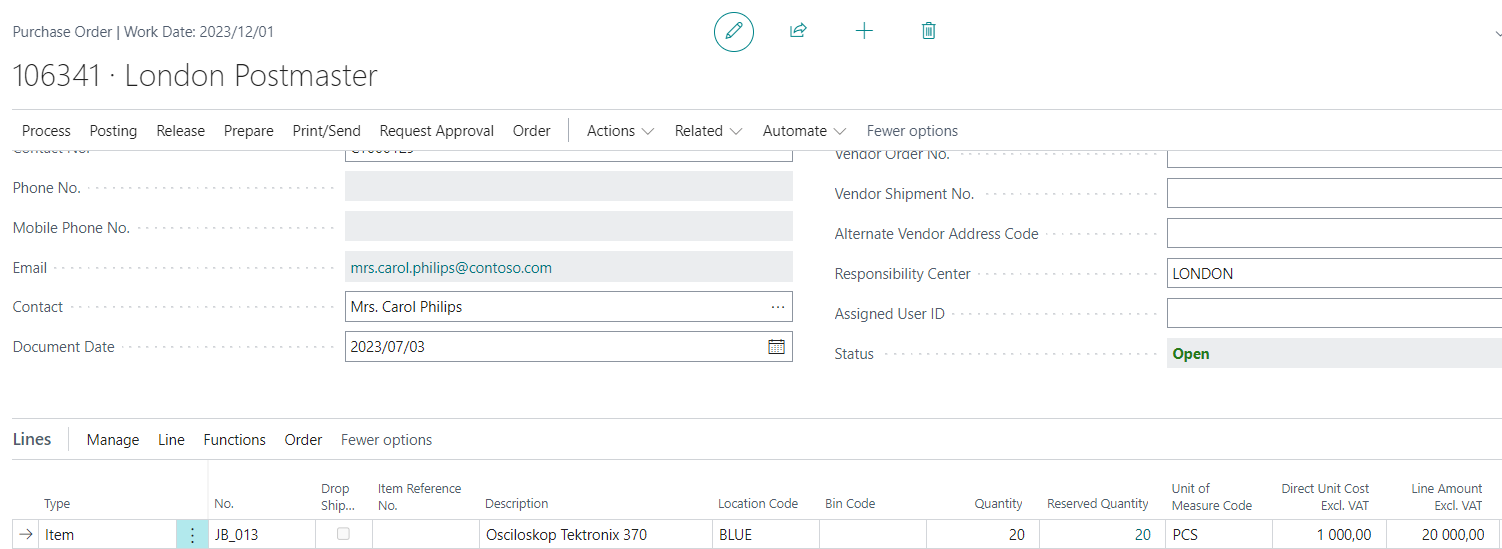 Sales order and reservation
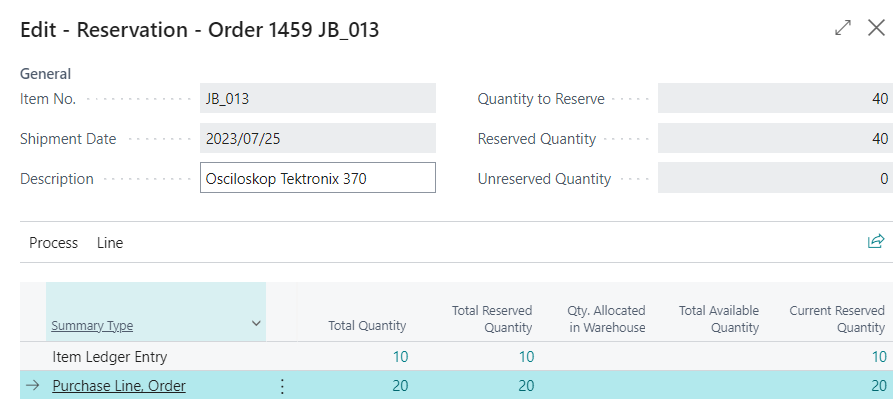 Sales Order line – important part for the model
OWHT
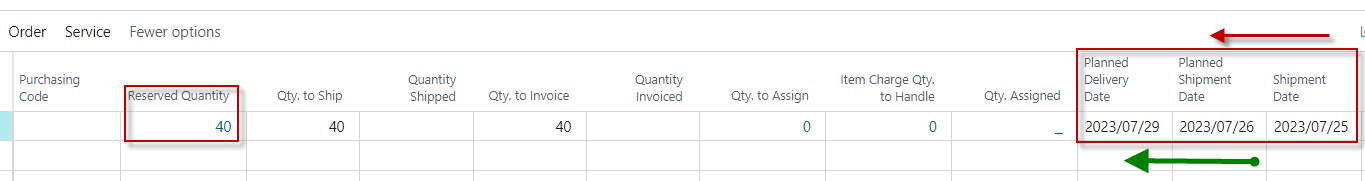 Shippment time
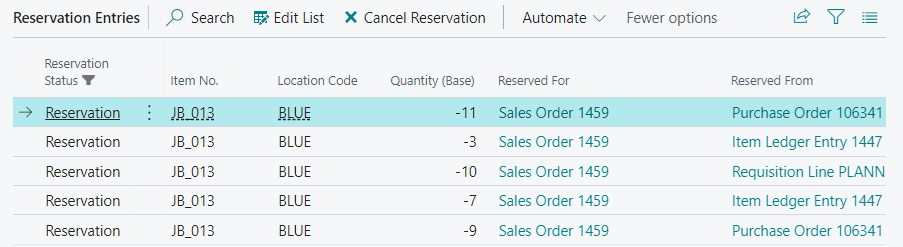 Requisition worksheet
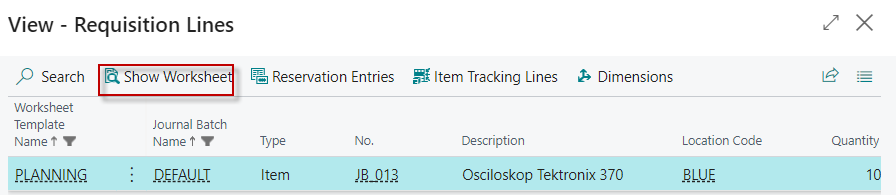 7D=4D (Lead Time) + 2D (Safety Lead Time)+ 1D IWHT
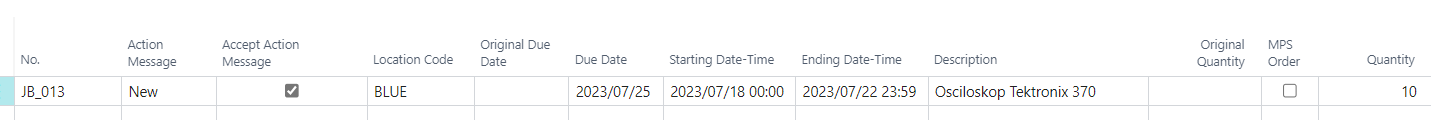 OWHT
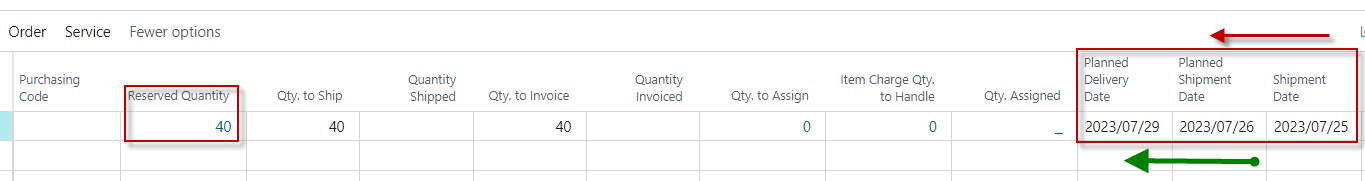 Sales Order Line
Shippment time
3D= 2D Safety Lead Time + 1D IWHT
A Different Perspective on the Planned delivery date calculation
7D = 4D +3D
3D = 2D Safety Lead Time + 1D IWHT
4D =Lead Time
25.7.
25.7.
18.7.
25.7.
29.7.
4D =  3D Shippment Time + 1D OWHT
Availability by period
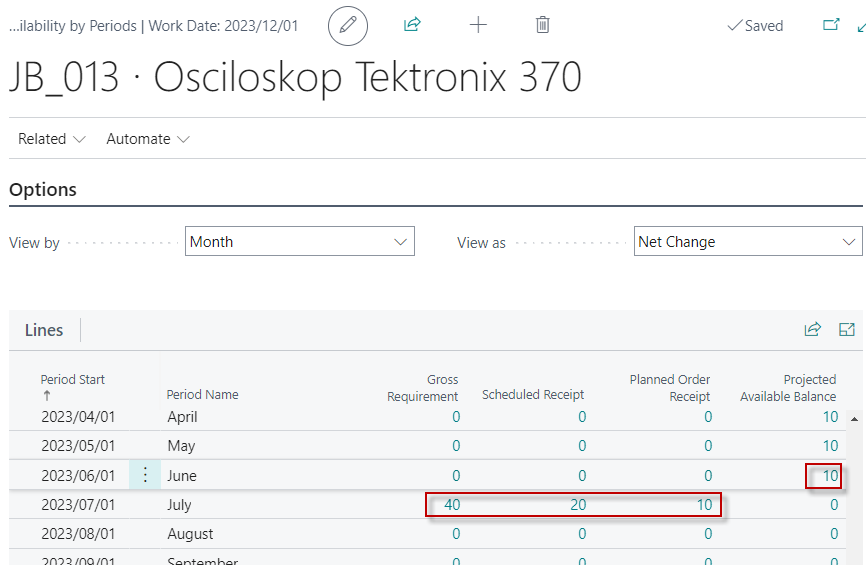 Planning by use of Requision worksheet
Completing the relationships between Order Date, Planned Receipt  Date and Expected Receipt Date. ATP-CTP is not used in this model
Part of Sales Order line (Item has the same parameters already used)
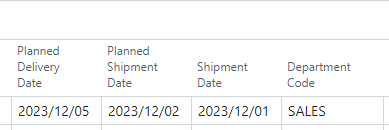 Part of RQWS line (Item has the same parameters already used as well as Vendor)
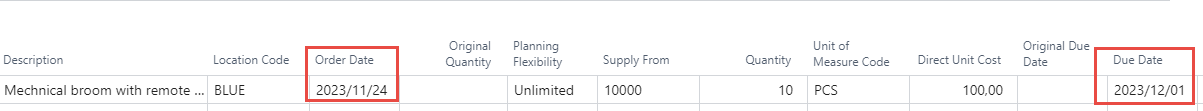 Carry out
LT=4D
Part of Purchase Order created from RQWS line
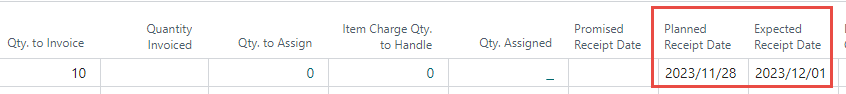 SLT+IWHT =3D
Order Date + Lead Time =Planned Receipt Date = 4D 
Planned Receipt Date  + Safety Lead Time +IWHT= Expected Receipt Date
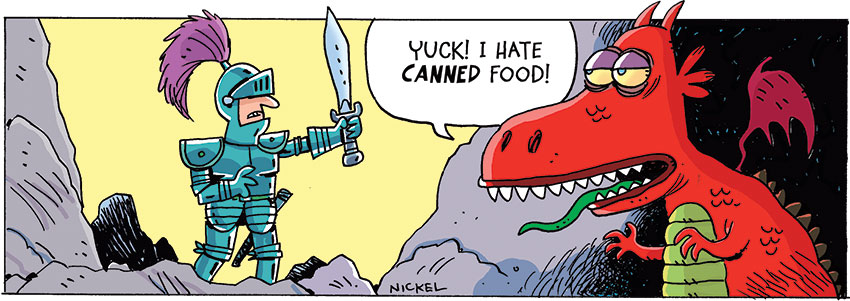